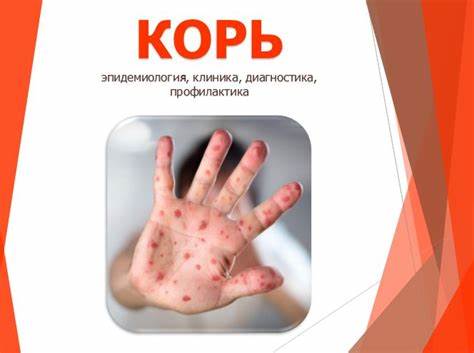 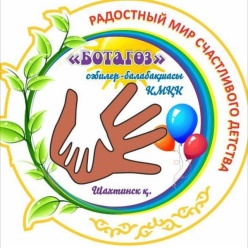 Многолетний опыт использования живой коревой вакцины продемонстрировал, что повальная вакцинация, несомненно, считается действенным способом борьбы с корью. 
Профилактика кори состоит в иммунизации деток живой коревой вакциной, в соответствии с Национальным календарем прививок, утвержденным МЗ РК и дополнительной вакцинацией в случае вспышки.
Тірі қызылшаға қарсы вакцинаны қолданудың көп жылдық тәжірибесі жалпы вакцинация қызылшамен күресудің тиімді әдісі болып саналатынын көрсетті. 
Қызылшаның алдын алу ҚР ДСМ бекіткен Ұлттық егу күнтізбесіне сәйкес қосымша вакцинациядан балаларды тірі қызылша вакцинасымен иммундаудан тұрады
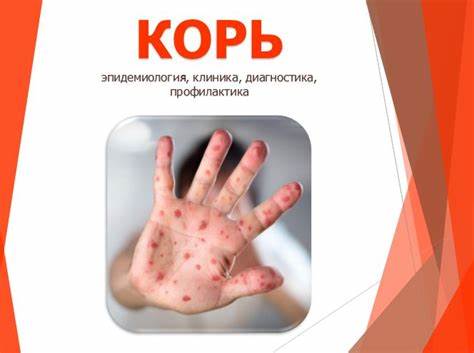 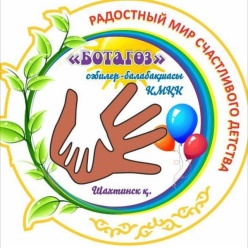 Қызылша ауруына арналған негізгі ұсыныстар:
1)ата-аналарға өз баласының қызылшаға қарсы егу мәртебесін тексеру, вакцинация болмаған жағдайда-қызылшаға қарсы профилактикалық екпе алу;
2) катаральды құбылыстармен (дене температурасының жоғарылауы, бас ауруы, әлсіздік) және бөртпелермен аурудың алғашқы белгілері пайда болған кезде дәрігермен кеңесіп, қызылшаға тексеруден өтіп, оның барлық ұсыныстарын орындау қажет. Есіңізде болсын, ауруды емдеуден гөрі алдын алу оңай!
Основные рекомендации  при заболеваемости корью:
1) родителям проверить прививочный статус своего ребенка против кори, в случае отсутствия вакцинации – получить профилактическую прививку против кори;
2) при появлении первых симптомов заболевания с катаральными явлениями (повышение температуры тела, головная боль, слабость) и сыпью необходимо обратиться к врачу, пройти обследование на корь и следовать всем его рекомендациям.
Помните, что болезнь всегда легче предупредить, чем лечить!
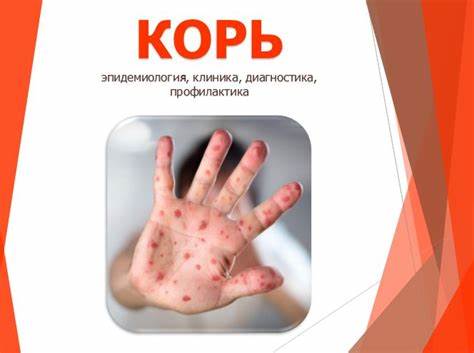 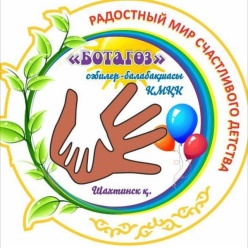 Эффективного и специфического метода лечения кори нет.
Единственной эффективной защитой от кори является вакцинация. В Казахстане вакцинация против кори проводится бесплатно, дважды: первая в возрасте 1 год и вторая в возрасте 6 лет. Для вакцинации используется безопасная и эффективная вакцина против кори в комбинации с компонентом против краснухи и паротита (ККП). В стране имеется достаточный объем ККП.
Қызылшаны емдеудің тиімді және нақты әдісі жоқ. Қызылшадан жалғыз тиімді қорғаныс-вакцинация. Қазақстанда қызылшаға қарсы вакцинация тегін, екі рет жүргізіледі: біріншісі 1 жаста, екіншісі 6 жаста. Вакцинация үшін қызылшаға қарсы қауіпсіз және тиімді вакцина қызамық пен паротитке (ҚКП) қарсы компонентпен бірге қолданылады. Елімізде ҚКП көлемі жеткілікті
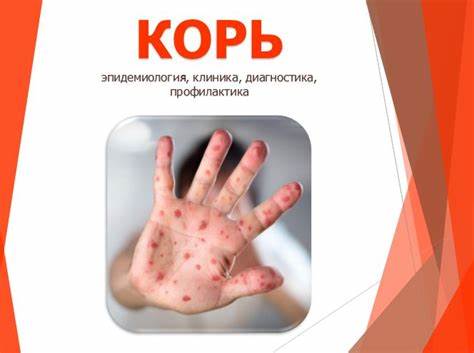 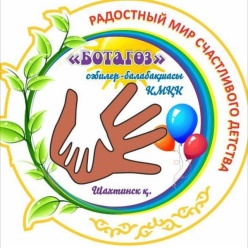 В Индии зарегистрировано более 70 тысяч случаев, в Украине – более 38 тысяч, в  Китае – более 29 тысяч, Малайзии (9110), Тайланде (5461), Сербии (5057), Пакистане (4447), России (4185), Мексике (3690), Турции (3307), Франции (2787), Афганистане (2783), Италии (2592), Греции (2261), Грузии (2019), Японии (1529), Кыргызстане (1238), Англии (910 случаев). При этом, зарегистрировано 68 летальных случаев от кори. Рост заболеваемости корью ВОЗ связывает с низким охватом вакцинации против кори.
Үндістанда 70 мыңнан астам жағдай тіркелді, Украинада - 38 мыңнан астам, Қытайда-29 мыңнан астам, Малайзияда (9110), Тайландта (5461), Сербияда (5057), Пәкістанда (4447), Ресейде (4185), Мексикада (3690), Түркияда (3307), Францияда (2787), Ауғанстан (2783), Италия (2592), Греция (2261), Грузия (2019), Жапония (1529), Қырғызстан (1238), Англия (910 жағдай). Бұл ретте қызылшадан 68 адам қайтыс болды. ДДҰ қызылша ауруының көбеюі қызылшаға қарсы вакцинацияның төмен деңгейімен байланысты
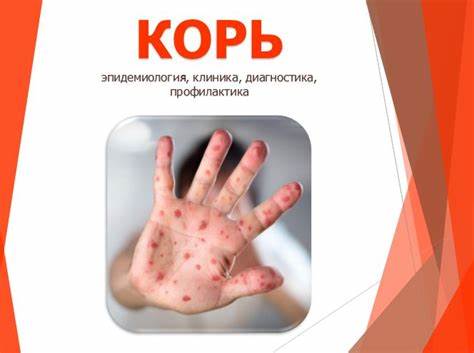 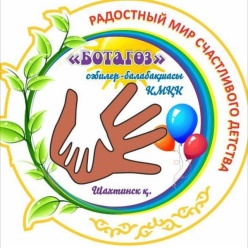 2018 год зарегистрировано 576 случаев кори,  в том числе среди детей до 14 лет - 484 случаев (84 %).
2018 жылы қызылшаның 576 жағдайы тіркелді, оның ішінде 14 жасқа дейінгі балалар арасында - 484 жағдай (84 %).
В 2019 года зарегистрировано 749 случаев кори, в том числе среди детей до 14 лет – 534 (71,2%).
2019 жылы қызылшаның 749 жағдайы тіркелді, оның ішінде 14 жасқа дейінгі балалар арасында – 534 (71,2%).
С 1 января 2024 года зарегистрировано 1674 случая кори, на конец 2023 года в стране зарегистрировано 29 648 случаев кори, из них, 80% приходится на детей до 14 лет.
2024 жылдың 1 қаңтарынан бастап қызылшаның 1674 жағдайы тіркелді, 2023 жылдың аяғында елде қызылшаның 29 648 жағдайы тіркелді, оның 80% - ы 14 жасқа дейінгі балаларға тиесілі.